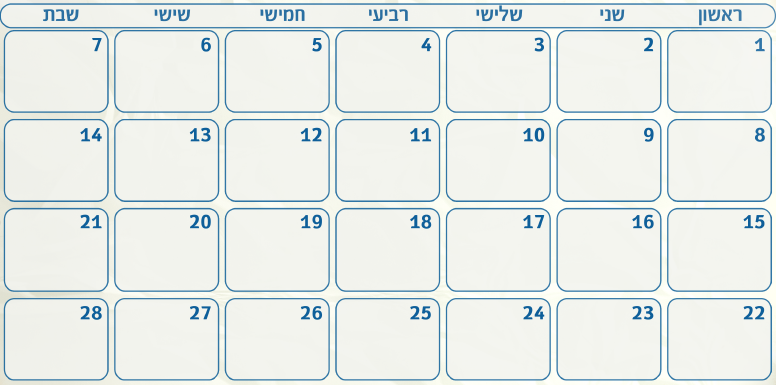 סופר
מתדלק
סופר
מסיבה
יורד  חיוב כ.א
יורד שיק שכ"ד
נכנסת משכורת
סרט
הו"ק ארנונה, חברת החשמל
הו"ק אינטרנט, נייד
סופר
מסעדה 
סרט
סופר
פאב
פאב
מתדלק
טסט וטיפול לרכב
חודש בחיי צעיר ישראלי